Q LS User Group-  virtual meetup (February 2023)
‘Zoom in the time of Liberating Structures’
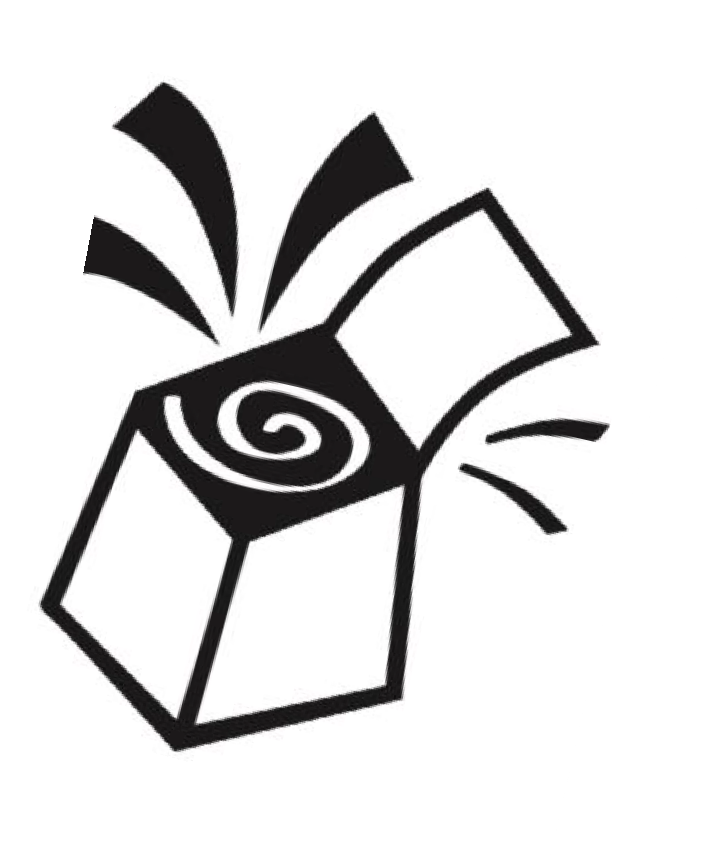 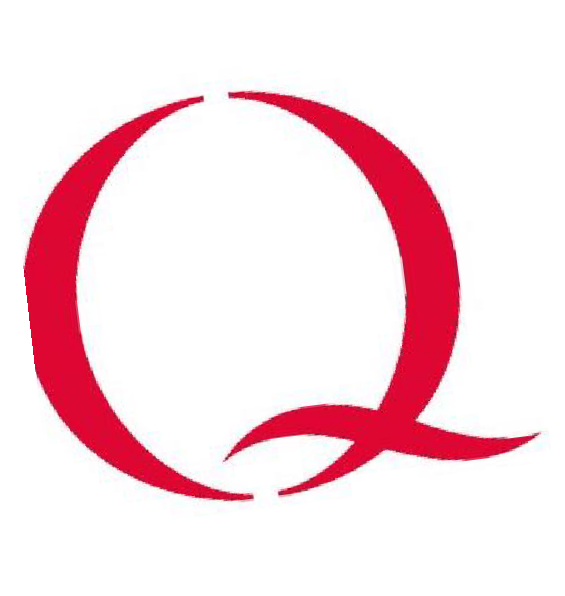 [Speaker Notes: Kristin]
Welcome + workshop purpose
To support the growing network of Q LS  users - *please introduce yourself in the chat*
To try structures in a virtual space
Use meetup principles
[Speaker Notes: Kristin]
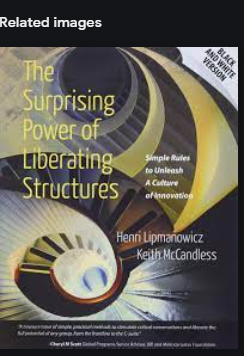 Book
Website
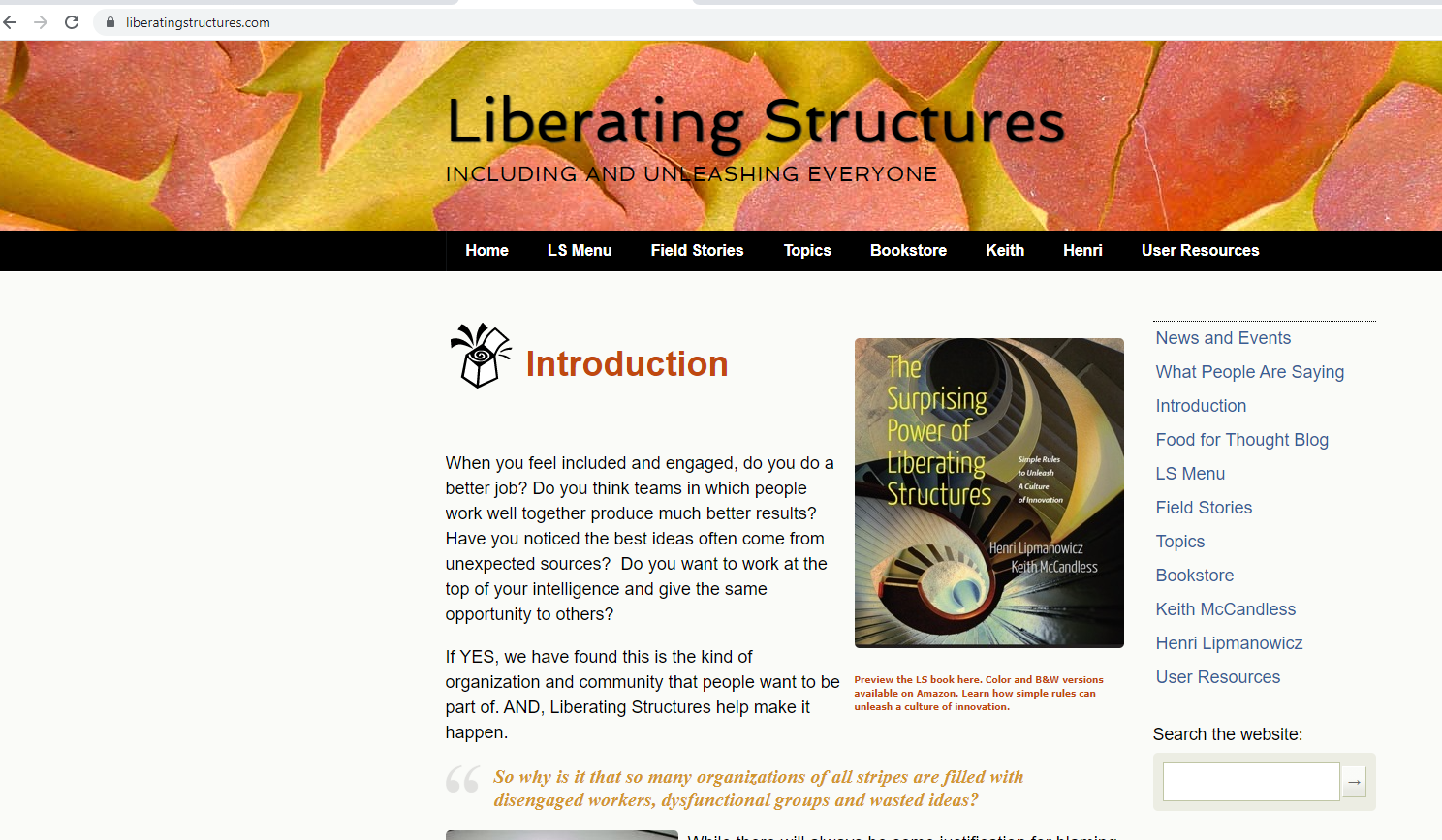 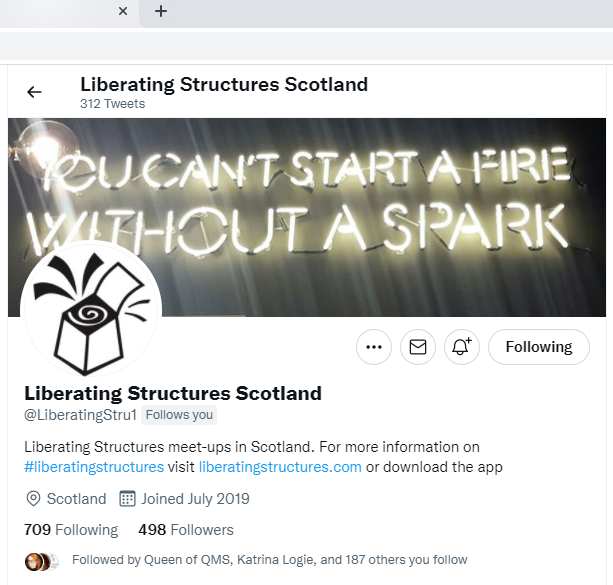 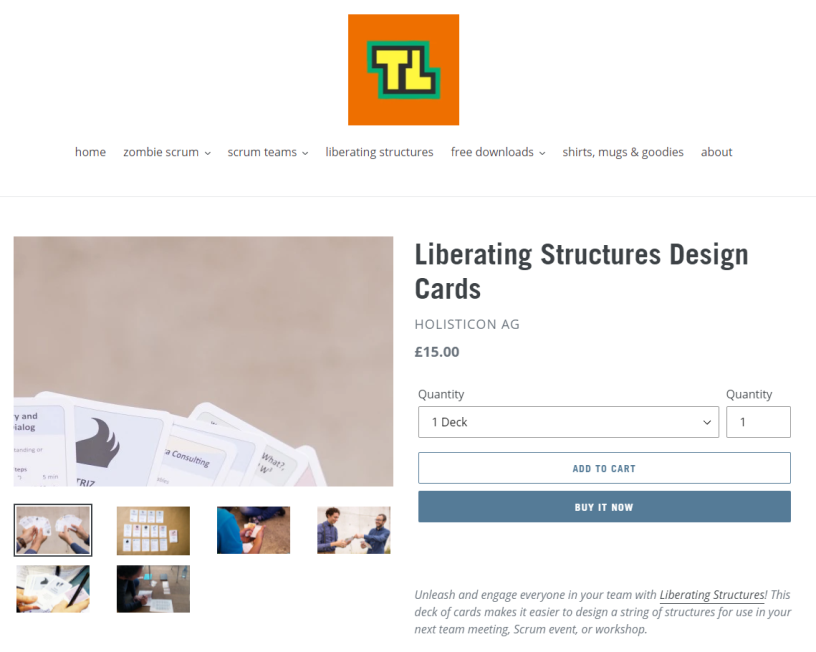 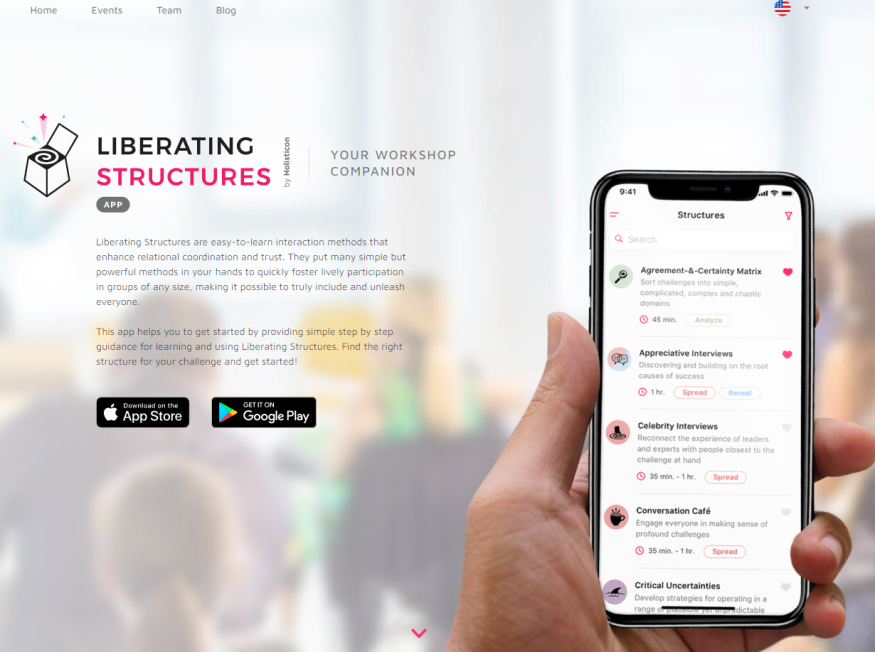 Twitter
App
Cards
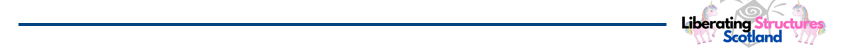 [Speaker Notes: Kristin]
Today’s meet up:
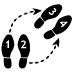 Shift and Share
Spread good ideas, make informal connections 
and surface hidden experiences and wisdom from peers
[Speaker Notes: Ronan]
Today’s Theme:
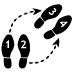 Shift and Share
Reflections From the NHS
[Speaker Notes: Ronan]
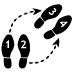 Can be used for:
Reflection
Joy in Work
Planning
Evaluation
[Speaker Notes: Ronan]
Suggested String
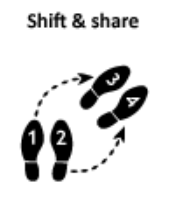 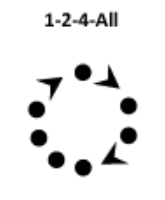 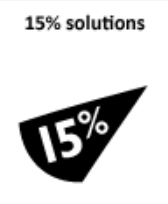 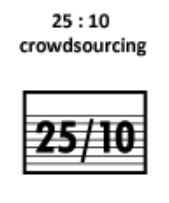 Helping to create space and an atmosphere of reflection and exploration.
[Speaker Notes: Ronan]
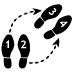 Peer presenters:
Room #1 - James Gilpin
Room #2 - Sophia Moody  
Room #3 - Des Brown
Room #4 - Briege McCann
[Speaker Notes: Ronan]
Steps and Timing
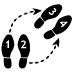 Start Round 1
Presenters have 10 minutes with each group. Suggestion: 6 min max for sharing and 4 min for questions and comments.
Joriam will send a 4 minute and 1 minute warning to signal that the round is about to end 
Joriam will move the presenter to a new breakout room where they will repeat their presentation to a new group
And so on for 4 rounds
After 4 rounds we debrief as a whole group
Preparation
Invited 4 presenters to share for 8-10 minutes about a specific topic
Joriam will divide all attendees randomly into 4 breakout rooms that will be your learning group for the whole meet up
At the end of each round, your learning group remain in your breakout room and Joriam moves the presenters to a different room.
[Speaker Notes: Ronan
Sharing topics: “ your insights on a challenging time in your career that had a positive outcome”.
Or “  an innovation you have implemented, your key learning, challenges and outcomes”.]
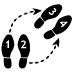 Debrief
What did learn today….. and how or where 
could you use shift and share in the next few months?


Type your answer in the chat

Don’t hit send

3, 2, 1 Countdown…hit send
3…
2…
1
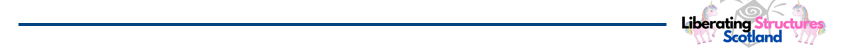 [Speaker Notes: Kristin]
Closing
Thanks to today’s volunteers 
Please share your feedback on this session
Come back or facilitate a future session
Join Q’s ‘Liberating Structures in Healthcare’ group:  https://q.health.org.uk/community/groups/liberating-structures-in-  healthcare